Ювелирный магазин
Бизнес-план
Кирюша Карандец, 11-А класс
Вашему вниманию будет представлен бизнес-план по открытию ювелирного магазина. Он содержит подробное описание всех этапов, которые необходимо пройти начинающему предпринимателю. Также здесь приводятся все экономические расчеты денежных средств, необходимых для реализации проекта, прогнозируемые расходы и доходы. Кроме этого, в бизнес-плане описаны некоторые организационные моменты ведения предпринимательской деятельности.
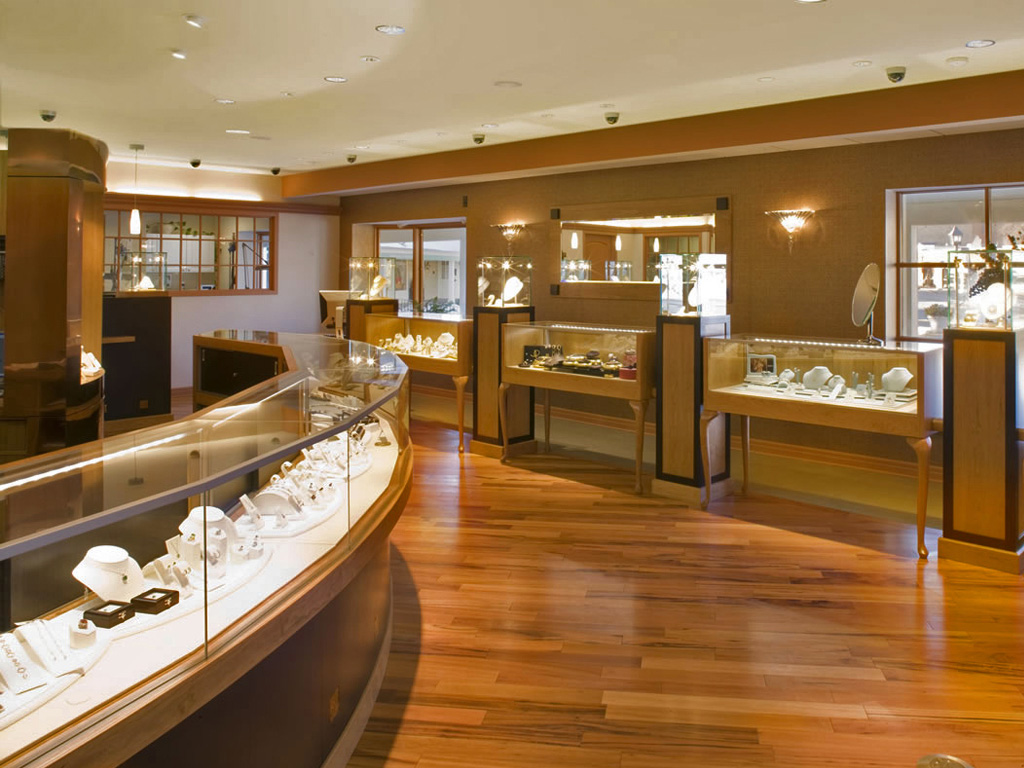 Цель проекта: провести детальное исследование эффективности открытия ювелирного магазина, выяснить экономическую выгоду проекта, вычислить затраты на его реализацию, получить необходимое инвестирование
Бизнес-план ювелирного магазина: расположения
Помещение для ювелирного магазина будет арендовано в новом ТРЦ. Центр  находится в оживленной части города с большим людским потоком. Будущий ювелирный салон будет располагаться в месте, где намечен наиболее людный поток: на первом этаже ТРЦ, рядом с популярным бутиком и эскалатором, ведущим на второй этаж.
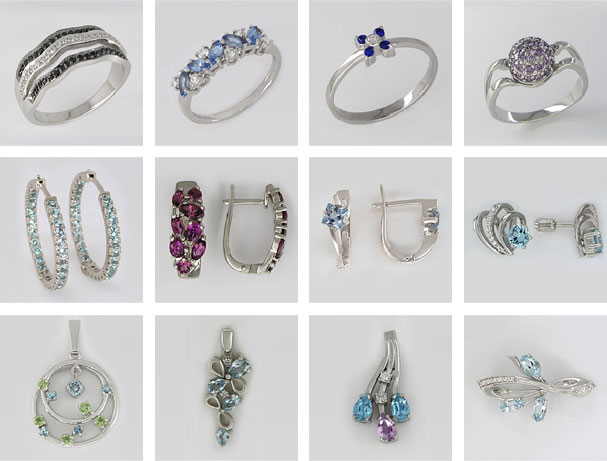 Специализацией ювелирного салона станут украшения из серебра, которые отличаются более низкой ценой, но обладает презентабельностью не меньшей, чем изделия из золота и других драгоценных металлов. Дополняться серебряные украшения будут вставками из драгоценных и полудрагоценных камней. Более половины всего представленного ассортимента будет находиться в среднем ценовом сегменте, около трети продукции – в сегменте премиум-класса. Всего в магазине будет представлен ассортимент из более, чем 500 позиций.
График работы, персонал, заработная плата
В связи с тем, что режим работы торгового центра с 10.00 до 21.00, необходимо, чтобы ювелирный салон работал по тому же графику. Для нормального ведения деятельности в текущих условиях ювелирному салону требуется штат из четырех продавцов-консультантов, которые будут работать по графику 2х2. Для увеличения объемов продаж и создания дополнительной мотивации для работников, в салоне рекомендуется ввести смешанную систему оплаты труда, состоящую и постоянной (оклад) и переменной части (процент от продаж).
Расходная часть
Распределение расходов
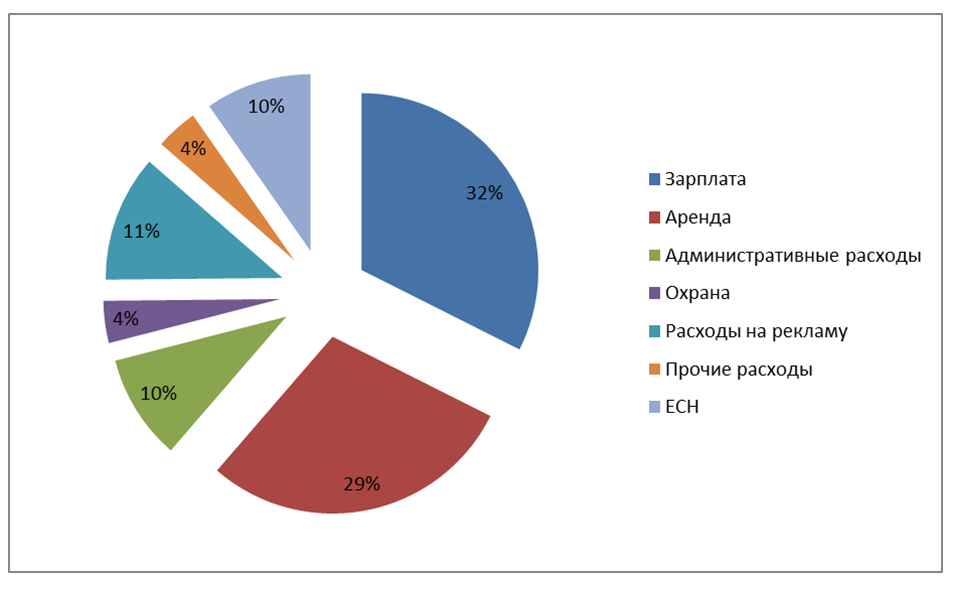 Окупаемость проекта
Старт проекта: Декабрь 2014 г.
Открытие ювелирного салона: Март 2015 г.
Выход на точку безубыточности: Май 2015 г.
Дата окупаемости проекта: Декабрь 2015 г.
Срок окупаемости проекта: 24 месяца
Доходность инвестиций: 15% годовых
Спасибо за внимание!
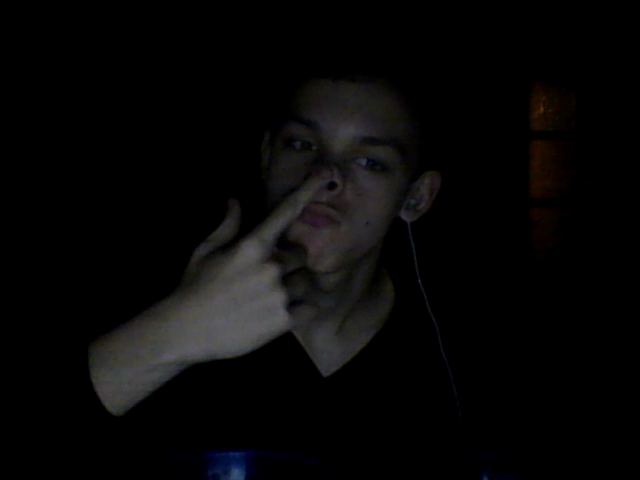 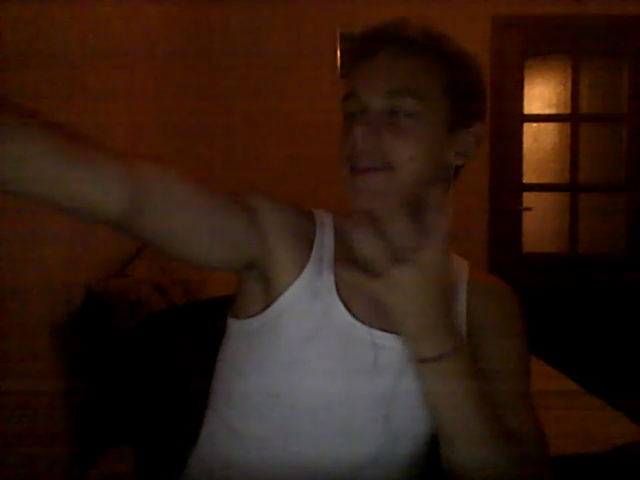 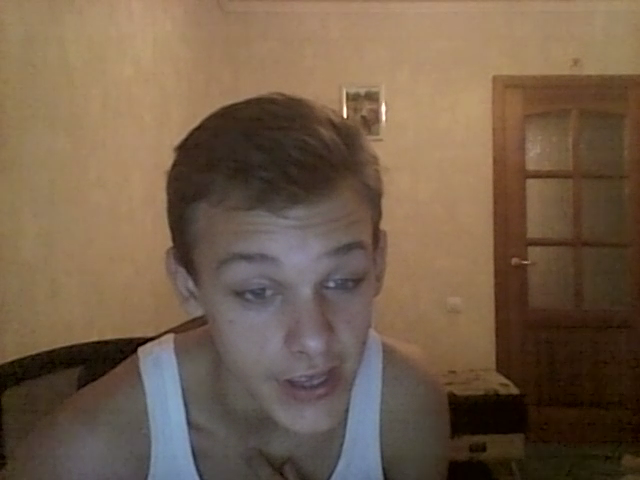 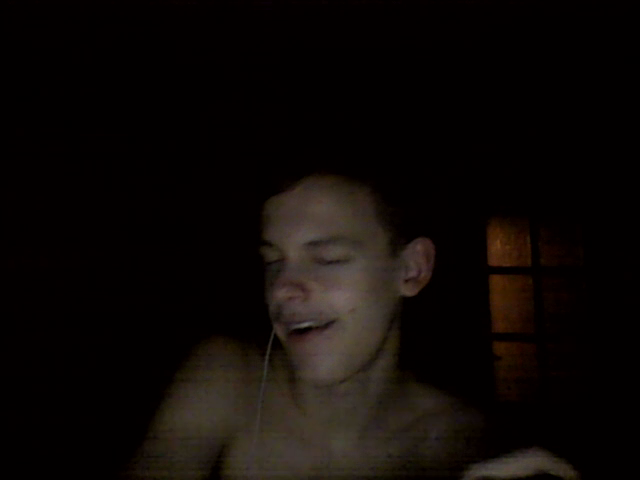